食品の表示
(2)－イ－ａーＭ
食品添加物とは
食品の製造の過程において又は食品の加工若しくは保存の目的で，食品に添加，混和，浸潤その他の方法によって使用する物をいう
（食品衛生法）
食品添加物には化学的に合成されたものと天然物から抽出されたものがある。
　平成８年（1996 年）にその両方が添加物として認められ，現在化学的に合成された指定添加物は351 品目，天然添加物からつくられた既存添加物は489 品目ある。
　今後新たに開発される添加物については天然・合成の区別なく指定添加物として扱われる。
出典：高等学校家庭科指導資料　　http://www.mext.go.jp/a_menu/shotou/new-cs/senseiouen/1333132.htm
食品添加物の表示
表示の材料名に使用されている量が多い順に記載されている。食品添加物は物質名と用途名が示してある。
表示についてもっと詳しく・・・消費者庁HP　http://www.caa.go.jp/foods/pdf/syokuhin496.pdf
出典：高等学校家庭科指導資料　　http://www.mext.go.jp/a_menu/shotou/new-cs/senseiouen/1333132.htm
期日表示
表示についてもっと詳しく・・・消費者庁HP　 http://www.caa.go.jp/foods/pdf/syokuhin375.pdf
出典：高等学校家庭科指導資料　　http://www.mext.go.jp/a_menu/shotou/new-cs/senseiouen/1333132.htm
加工食品の原料原産地表示
原産地に由来する原料の品質の差異が，加工食品として品質に大きく反映されると一般的に認識されている品目のうち，製品の原材料のうち，単一の農畜水産物の重量の割合が50% 以上である商品に表示を義務付けた。
出典：高等学校家庭科指導資料　　http://www.mext.go.jp/a_menu/shotou/new-cs/senseiouen/1333132.htm
食物アレルギーの表示
食物アレルギーは，食事をしたときに，身体が食物（に含まれるタンパク質）を異物として認識し，自分の身体を防御するために過敏な反応を起こすことである
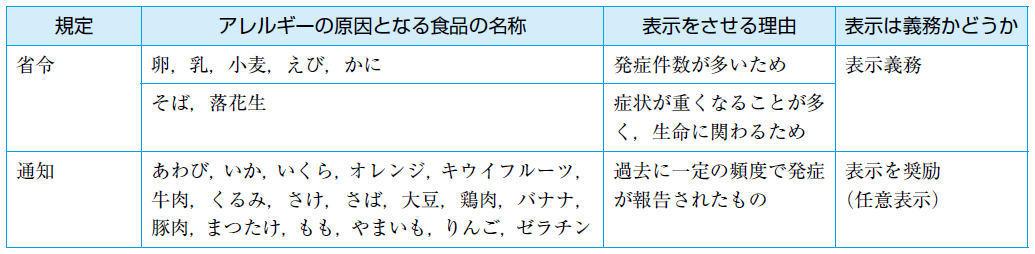 出典：高等学校家庭科指導資料　　http://www.mext.go.jp/a_menu/shotou/new-cs/senseiouen/1333132.htm
トレーサビリティ
牛肉
家畜個体識別システム：https://www.id.nlbc.go.jp/ebrw35a001wait.php4
米
米，米加工品に問題が発生した際に流通ルートを速やかに特定するため，生産から販売・提供までの各段階を通じ，取引等の記録を作成・保存する。
　また，米の産地情報を取引先や消費者に伝達する。
出典：高等学校家庭科指導資料　　http://www.mext.go.jp/a_menu/shotou/new-cs/senseiouen/1333132.htm
遺伝子組み換え食品
生物の細胞から有用な性質をもつ（害虫や農薬に強いなど）遺伝子を取り出し，植物などの細胞の遺伝子に組み込み，新しい性質をもたせることを遺伝子組換えという。
日本では栽培されていないが，大豆，とうもろこし，じゃがいも，なたね，綿，てんさい（砂糖大根），アルファルファの７品目が輸入されている。表示が義務付けられている。
製造の過程で組み込まれた遺伝子やその遺伝子が作る新たなタンパク質が技術的に検出できない場合には，表示は義務付けられていない（例：油やしょうゆなど）。
加工食品については，その主な原材料（全原材料に占める重量の割合が上位３位までのもので，かつ原材料に占める重量の割合が５％以上のもの）にあたらない場合は，表示が省略できることになっている。
出典：高等学校家庭科指導資料　　http://www.mext.go.jp/a_menu/shotou/new-cs/senseiouen/1333132.htm
農薬
農薬には使用基準があり，使用濃度や時期を守ることで安全性が保たれる。
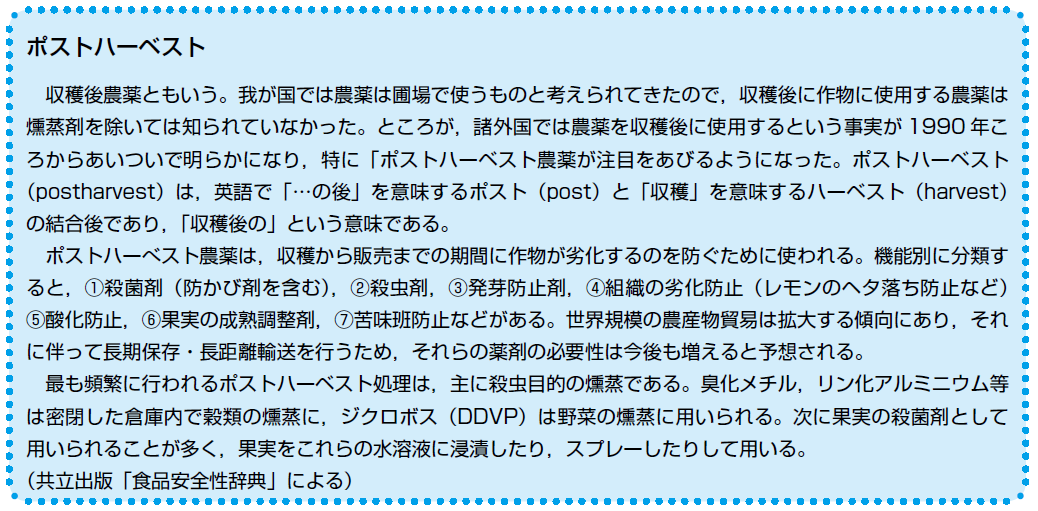 出典：高等学校家庭科指導資料　　http://www.mext.go.jp/a_menu/shotou/new-cs/senseiouen/1333132.htm